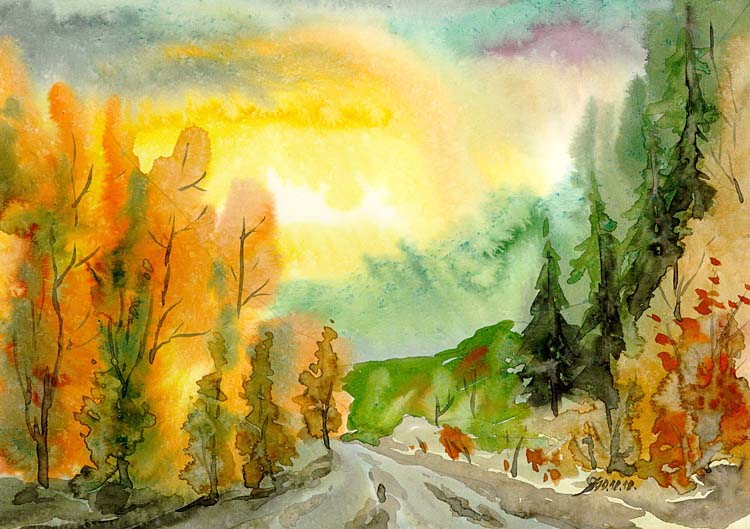 «Лесной хоровод» – дикие животные нашего леса и их детёныши.
Презентацию подготовила
 воспитатель ГБДОУ детского сада №47
 Кузьменкова Виолета Николаевна
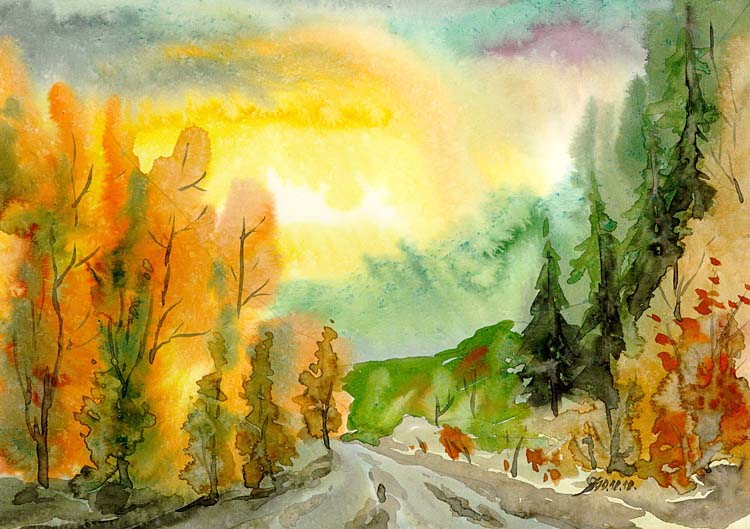 Система непрерывной образовательной деятельности
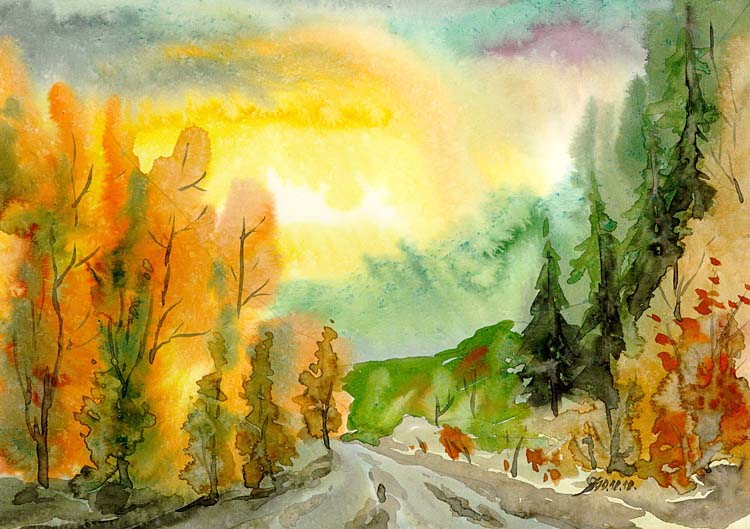 Цель - закрепить знания детей о диких животных, их детёнышах, о месте проживания. Расширить и активизировать словарь по данной теме. Научить различать разных животных по их характерным особенностям.Задачи:   
Образовательные:- продолжать расширять и активизировать словарный запас детей по данной теме;- помогать детям употреблять в речи имена существительные в форме единственного и множественного числа, обозначающие животных и их детёнышей (медведь –медвежонок - медвежата).Развивающие:- продолжать развивать мышление, внимание, зрительное восприятие.Воспитательные:- продолжать формировать интерес к живой природе;- воспитывать чуткое отношение к диким животным, желание помочь;- наблюдать за животными, не беспокоя их и не причиняя им вреда.
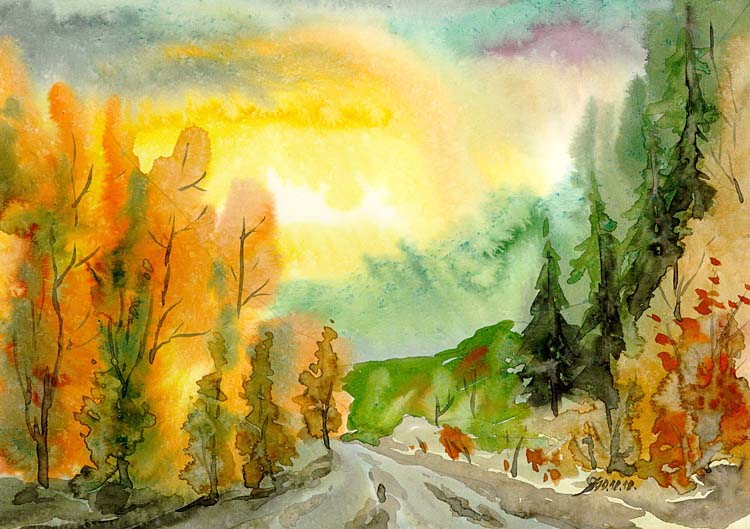 Медведь
Отойди-ка от берлоги.Уноси скорее ноги,А не то начну реветь.Я не ёжик, а …(Медведь)
МЕДВЕЖОНОК  -  МЕДВЕЖАТА
Медвежонок родился в берлоге,
Спит теперь и не знает тревоги.
А зачем ему в зимнюю стужу
Вылезать из берлоги наружу?
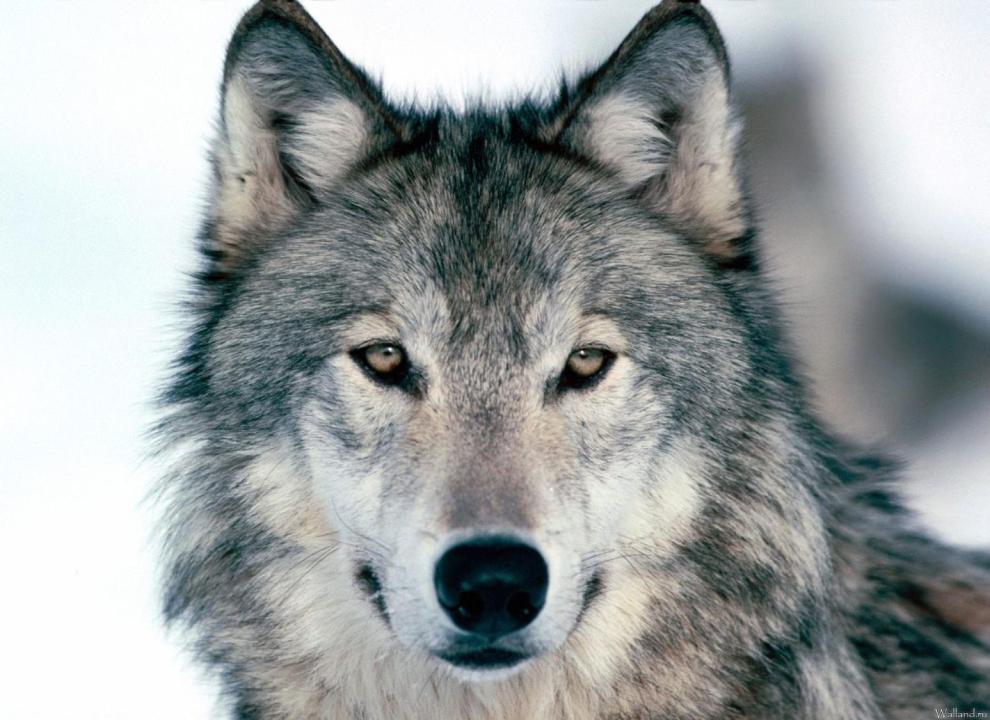 ВОЛК
На овчарку он похож.Что ни зуб – то острый нож!Он бежит, оскалив пасть,На овцу готов напасть.(Волк)
ВОЛЧОНОК - ВОЛЧАТА
Даже волки на волчат
Не рычат и не ворчат.
Любят и заботятся,
Учат их охотиться.
ЛИСА
Хитрая плутовка,Рыжая головка,Хвост пушистый — краса,А зовут ее — …(Лиса)
ЛИСЁНОК - ЛИСЯТА
Лисы норку вырыли
И лисяток вывели.
Кто им ближе и дороже?
Папа счастлив, мама тоже,
Лижет деток язычком,
Кормит тёплым молочком.
ЗАЯЦ
С ним играть опасно в прятки.Мчит бедняжка без оглядки.След запутал и прилег:Обмануть лисицу смог.(Заяц)
ЗАЙЧОНОК - ЗАЙЧАТА
Стой, зайчонок, не беги
По тропинке узенькой.
Лучше ты побереги
Хвостик свой кургузенький.
Лис крадётся вдоль тропы,
Вряд ли ищет он грибы!
БЕЛКА
То рыжая, то серая,А названьем белая.(Белка)
БЕЛЬЧОНОК - БЕЛЬЧАТА
Домом служит им дупло -В нем уютно, и тепло.Можно спать, а можно есть –Там запасов всех не счесть. Подскажу: не великиЭти славные зверьки.Ушки – кисточки торчатУ детишек, у бельчат.
ЁЖ
Лесом катится клубок,У него колючий бок.Он охотится ночамиЗа жуками, за мышами.(Еж)
ЕЖОНОК - ЕЖАТА
Не страшны ежатам волки,
Раз у мамы есть иголки.
ЛОСЬ
Трав копытами касаясь,Ходит по лесу красавец,Ходит смело и легко,Рога раскинув широко.(Лось)
ЛОСЁНОК - ЛОСЯТА
У лосихи родился лосёнок.
У него ещё мало силёнок.
А в лесу – волки, рысь, росомаха,
Вот и жмётся он к маме от страха.
У зверей в лесу детишки – непоседы, шалунишки.Бельчата у белки играют в горелки.На месте бельчатам никак не сидится.Они не боятся о ствол ушибиться.У медведицы лохматые медвежата толстопятыеДо весны в берлоге спят, есть, наверно, не хотят.У лисы лисёнок хитрый как бесёнок.Напроказит, а потом заметает всё хвостом.У зайчихи под кустом спит зайчонок крепким сном.Волк зайчонка не поймает, мама зайку охраняет.Ты не трогай волк зайчонка, лучше убегай к волчонку.Заждался тебя в норе твой сынишка на заре.И у мышки в норке маленький мышонок,Протирает глазки он, жмурится спросонок.Мамы очень любят их, деток маленьких своих.Им они почешут спинку и пригладят им щетинку,Их умоют язычком и напоят молочком.Приласкают, приголубят, спать уложат и разбудят,Когда солнышко встает, новый день с собой зовет.
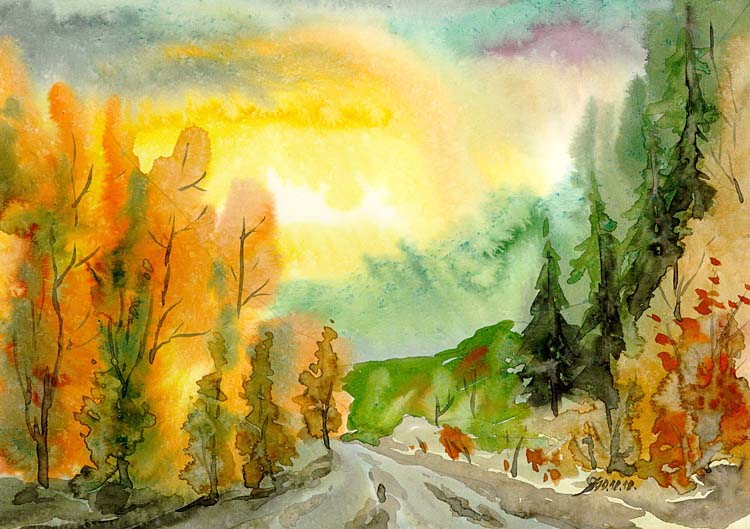 Дождик капал, капал, капал -Ежик вымок и заплакал.Тут же белочки-царапкиХвать несчастного за лапки.Мимо кабаны бежали - За ладошки белок взяли.Кабанов тех две лисицы Ухватили за копытца.К ним пристроились зайчата,К зайцам - лось, потом - бобрята.За бобрами две куницыПрицепились к веренице.А потом олень, мышата,Ласка, рысь и медвежата, Волк зубастый, старый кротДружно встали в хоровод.На полянке круг замкнулся.Всхлипнул ёж и улыбнулся.Молодцы! А как иначе?!Вместе все и ёж не плачет!
ЛЕСНОЙ ХОРОВОД
СПАСИБО ЗА ВНИМАНИЕ